Mitgliederversammlung des Fördervereins der Pestalozzischule
Einbeck
04. März 2024
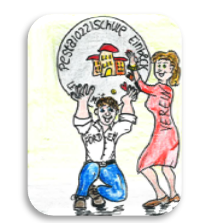 Tagesordnung
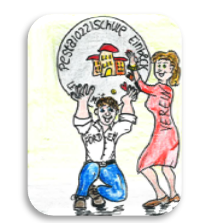 Begrüßung und Eröffnung
Feststellung der Beschlussfähigkeit
Genehmigung des Protokolls aus dem Vorjahr
Bericht des Vorstands über die Vereinsaktivitäten 2023
Kassenbericht
Bericht der Kassenprüfer
Entlastung des Vorstandes
Aussprache über die Verwendung der Vereinsgelder und Abstimmung über Anschaffungswünsche der Schule in 2024
Bericht der Schulleitung
Neuwahl des Vorstandes
Verschiedenes
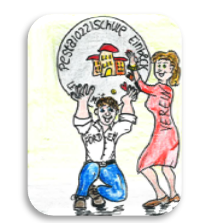 1. Begrüßung und Eröffnung
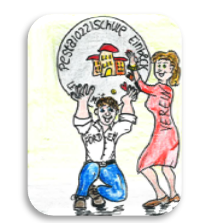 2. Feststellung der Beschlussfähigkeit
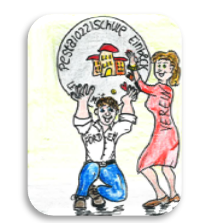 3. Genehmigung des Protokolls aus dem Vorjahr
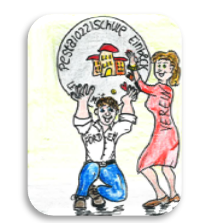 4. Bericht des Vorstands über die Vereinsaktivitäten 2023
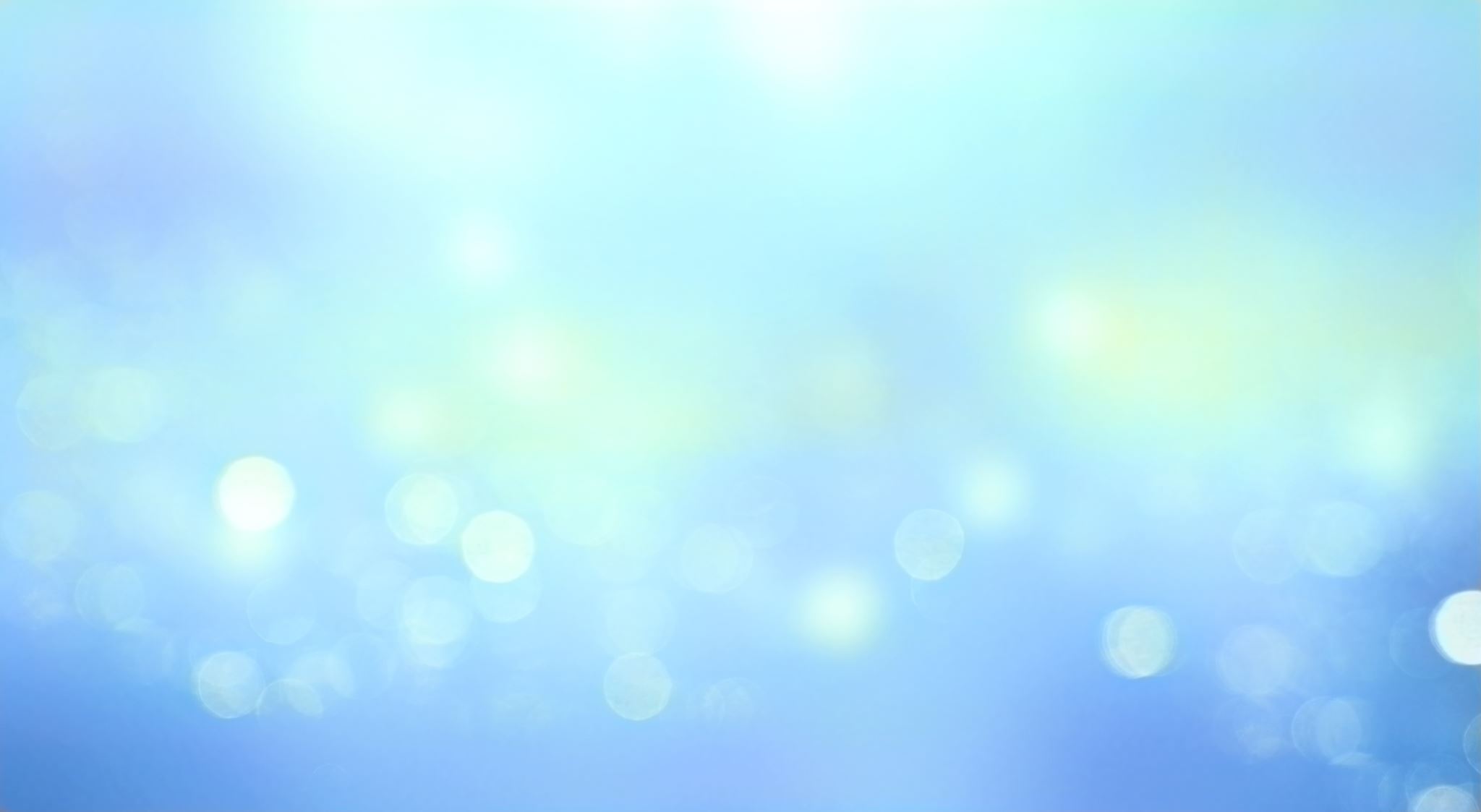 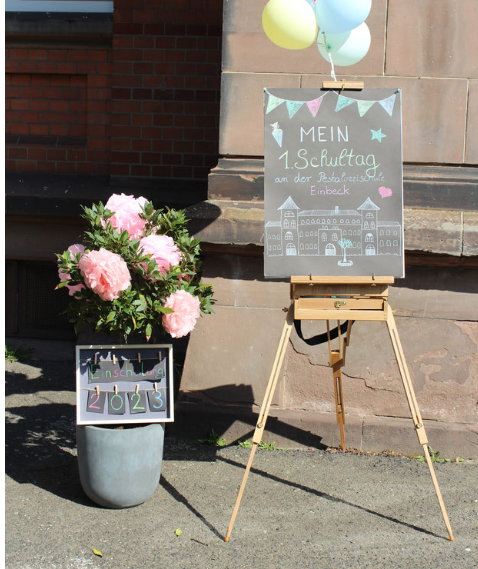 Einschulung 2023
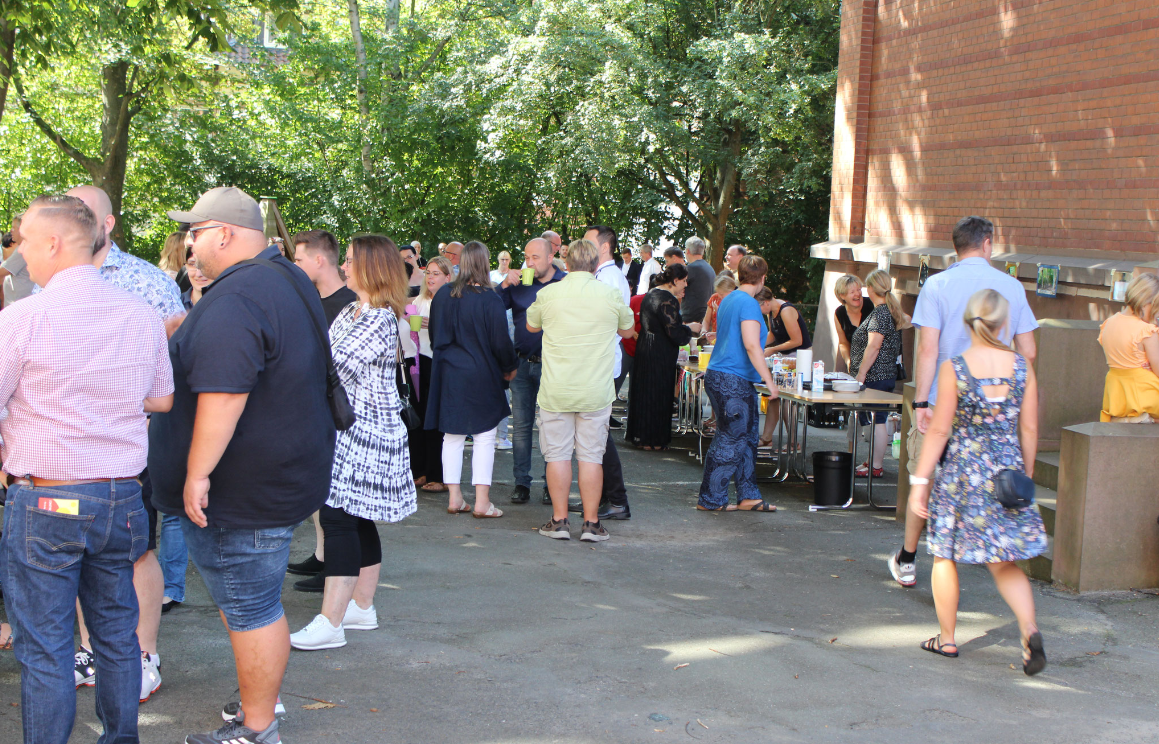 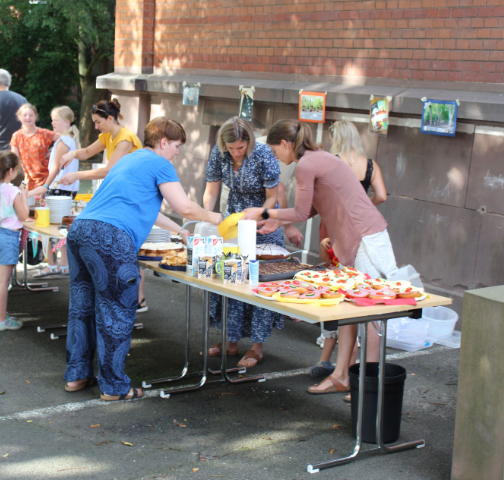 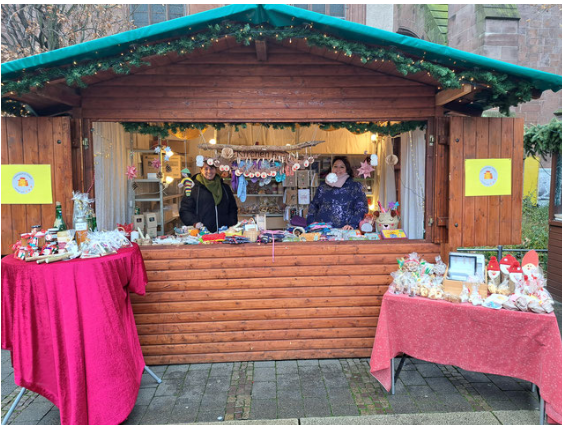 Weihnachtsmarkt 2023
Einnahmen 1.274,90 Euro
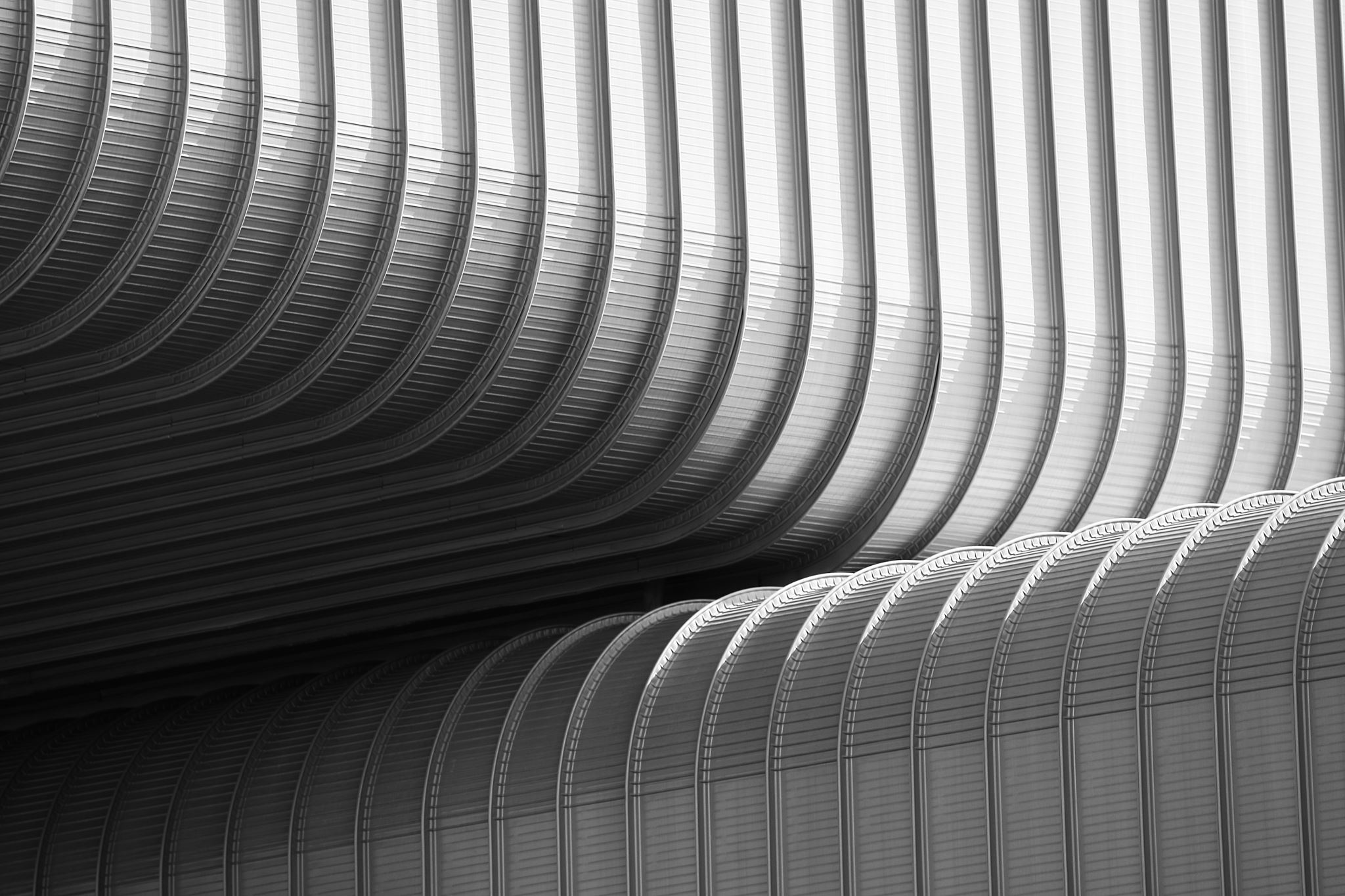 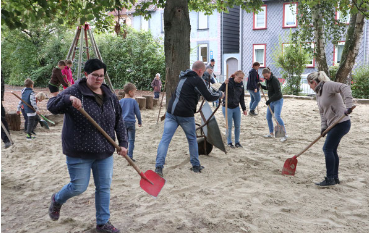 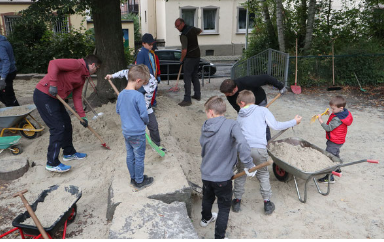 Mit Schaufel, Schubkarre und schwerem Gerät
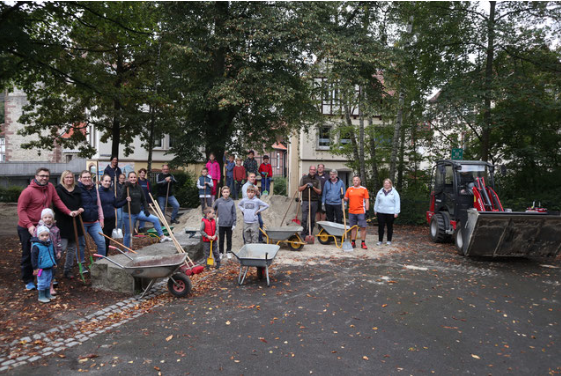 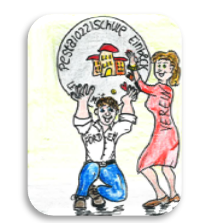 5. Kassenbericht
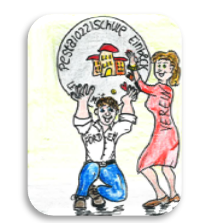 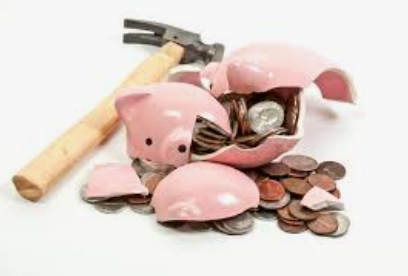 6. Bericht des Schatzmeisters und der Kassenprüfer
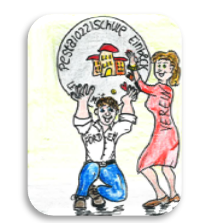 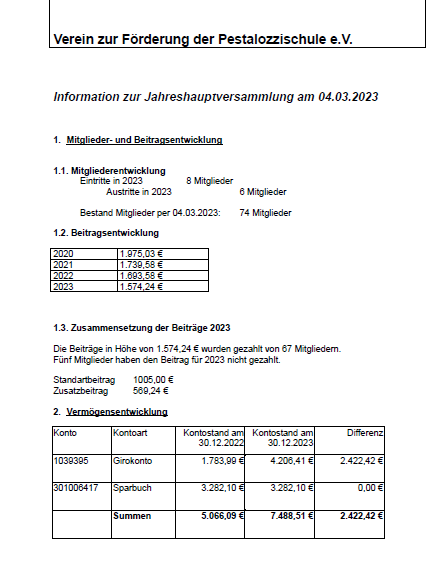 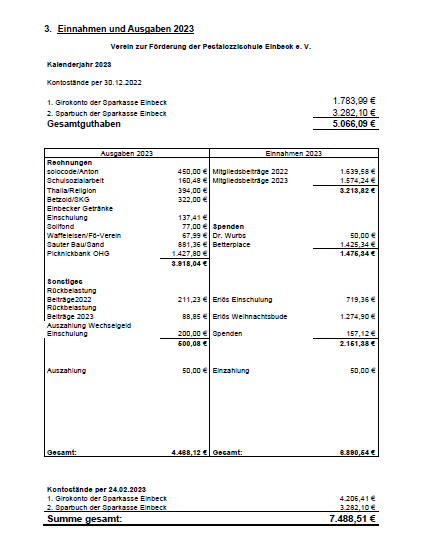 7. Entlastung des Kassenprüfers und des Vorstandes
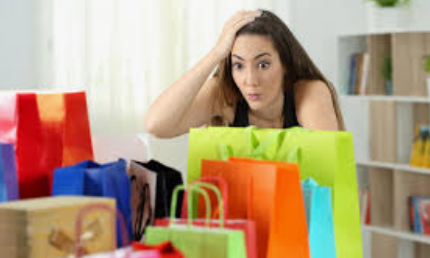 8. 	Aussprache über die 	Verwendung der Vereinsgelder und Abstimmung über 	Anschaffungswünsche der Schule in 2024
Wünsche 2024
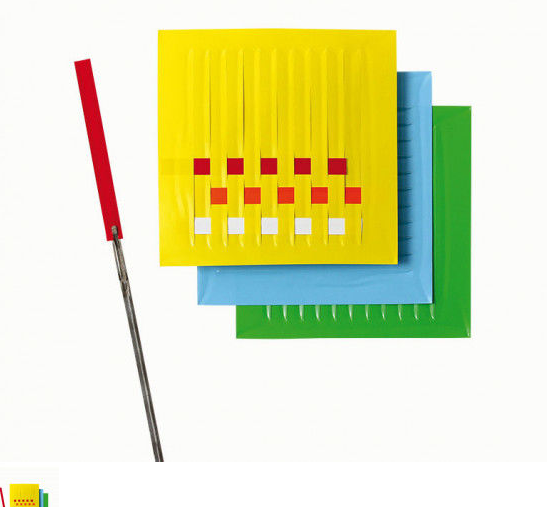 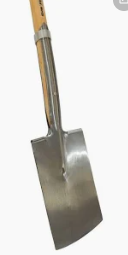 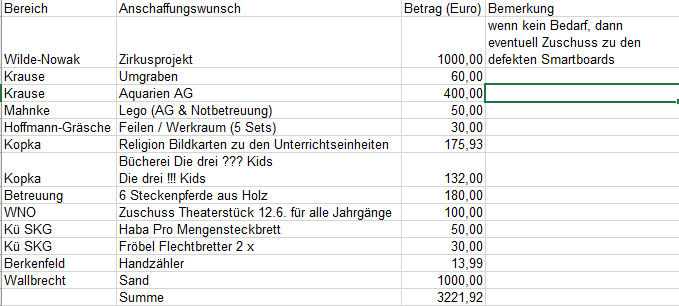 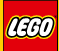 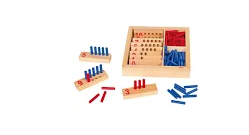 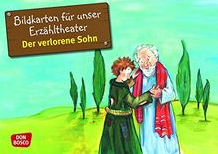 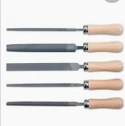 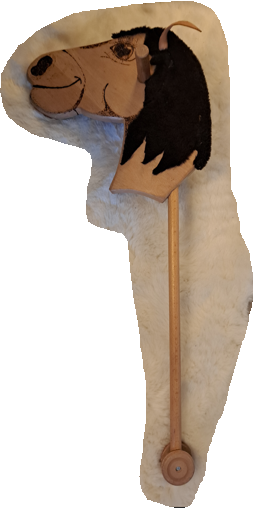 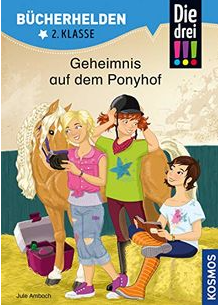 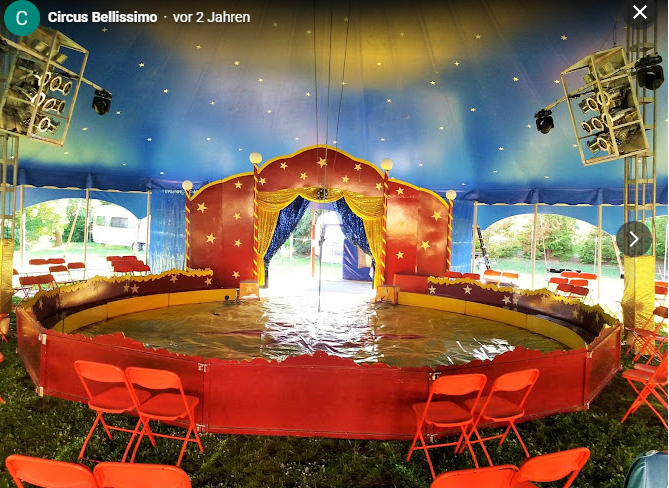 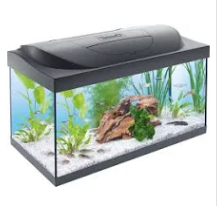 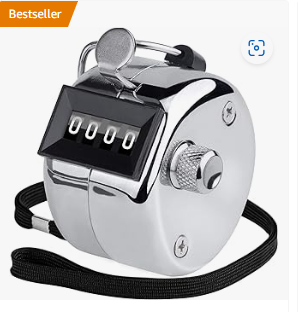 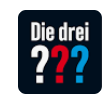 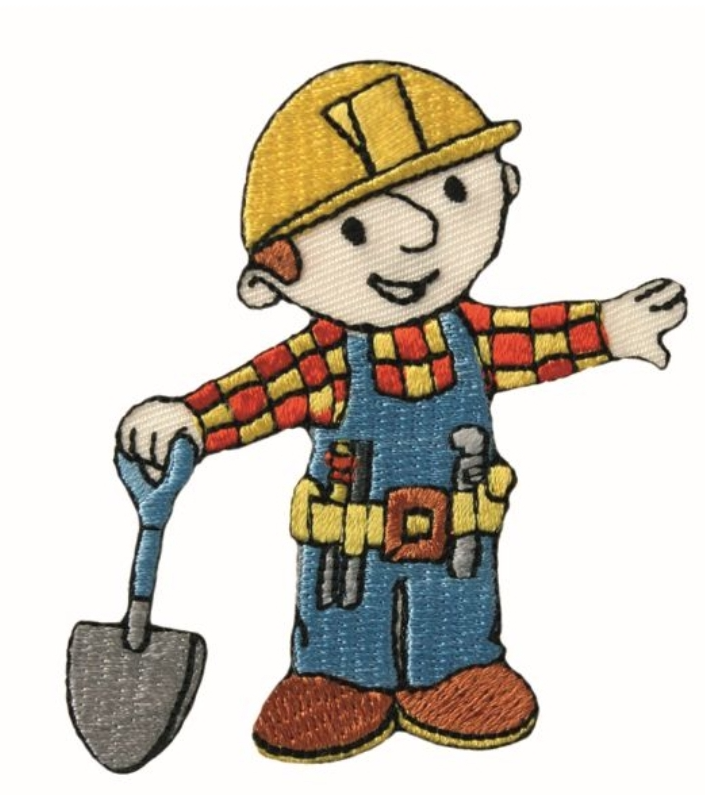 Yo wir schaffen das
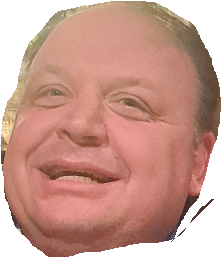 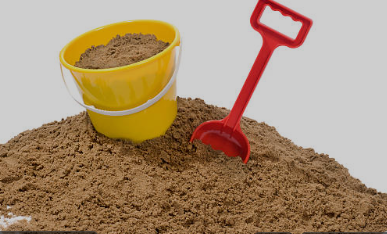 Ca. 800- 1.000 Euro Sand
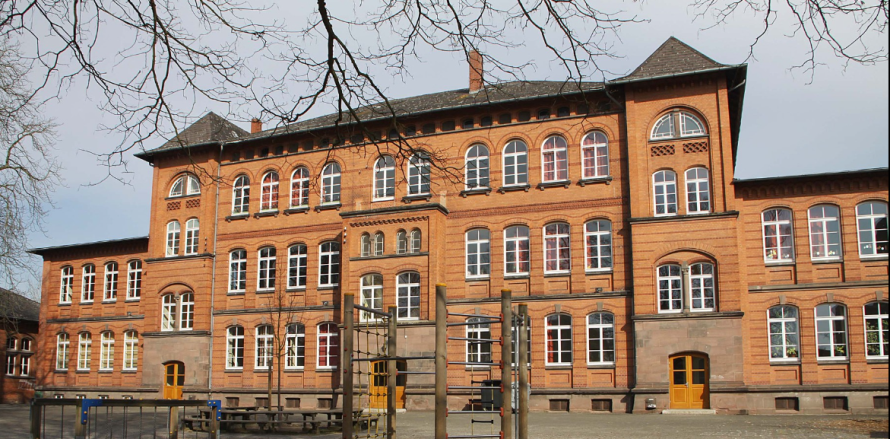 9. 	Bericht der Schulleitung über die 	Entwicklung der Pestalozzischule
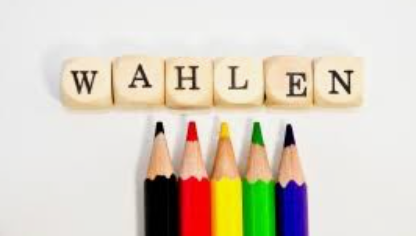 10. Neuwahl des Vorstandes
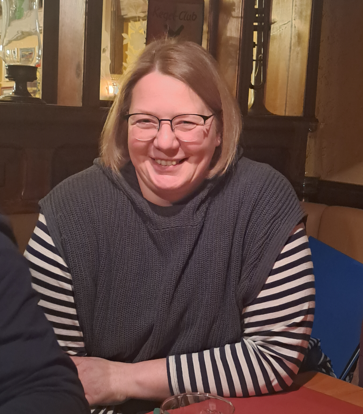 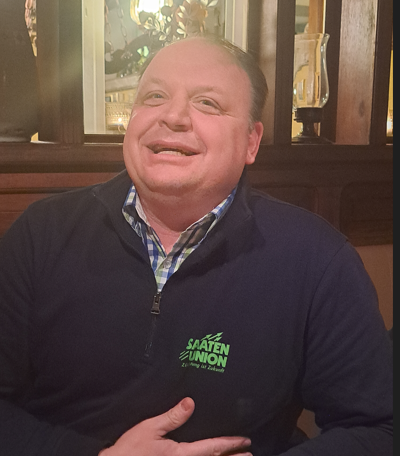 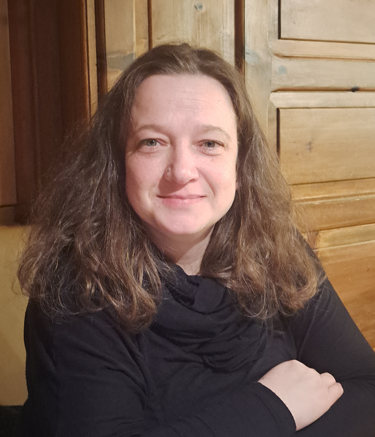 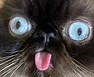 2. Vorsitzender
Benjamin
Schatzmeisterin
Susanne
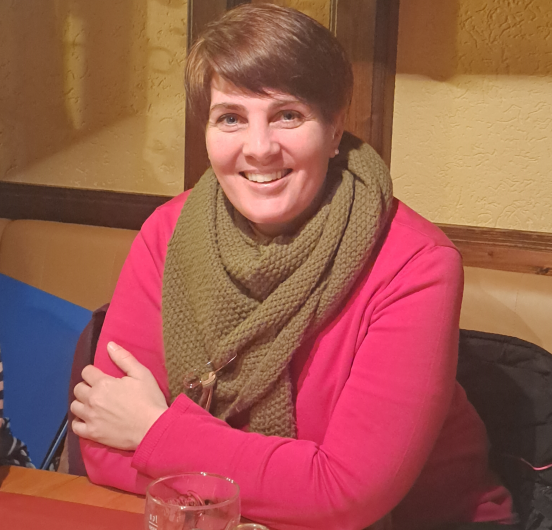 Schriftführerin
Susan
Vielen Dank für die tolle Zusammenarbeit in den letzten Jahren!
Mitglied des Schulelternratess
Katharina
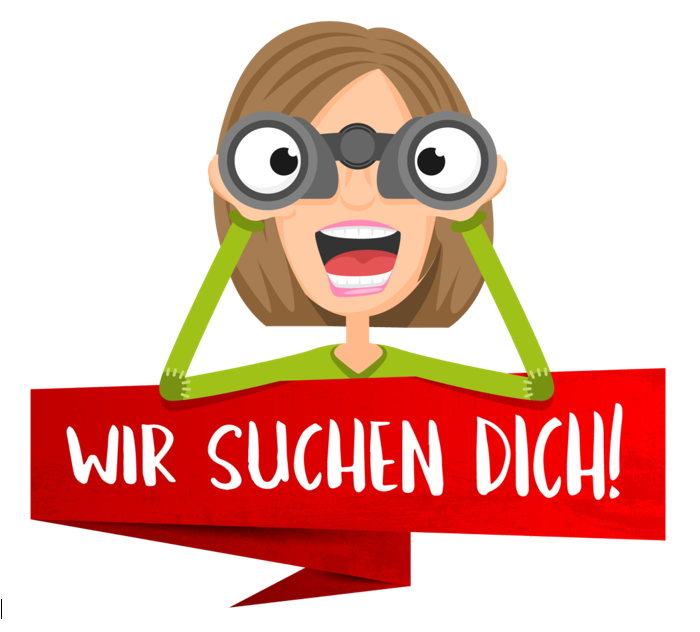 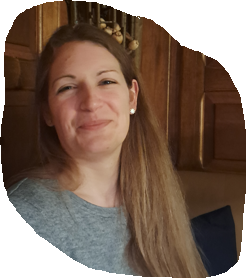 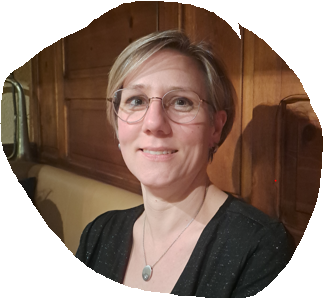 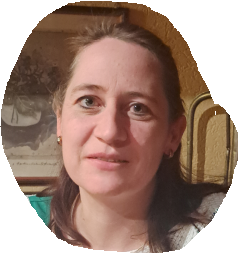 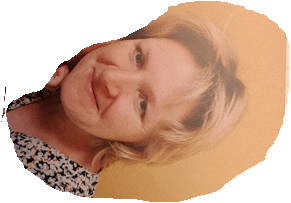 Schriftführerin
2. Vorsitzende
Mitglied des Schulelternrates
1. Vorsitzende
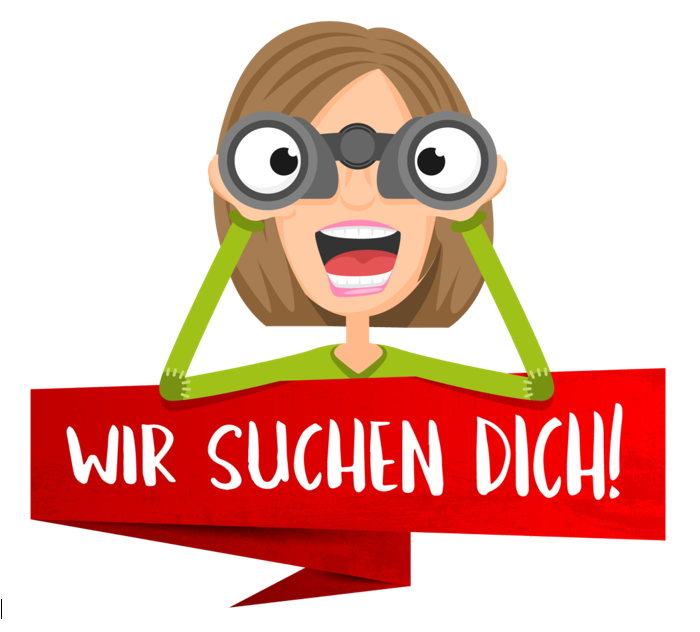 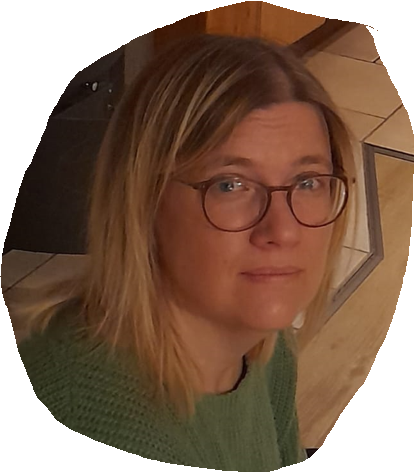 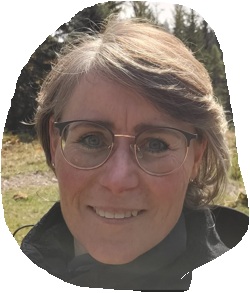 Und haben Euch gefunden!!!
Vertreterin des Lehrkörpers der 
Pestalozzischule
Kassenwartin/ Schatzmeisterin
11. Verschiedenes
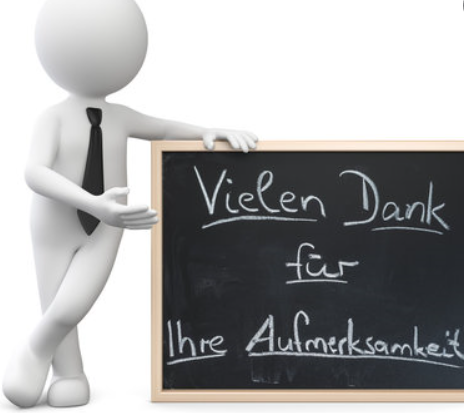